South West Imaging Training Academy
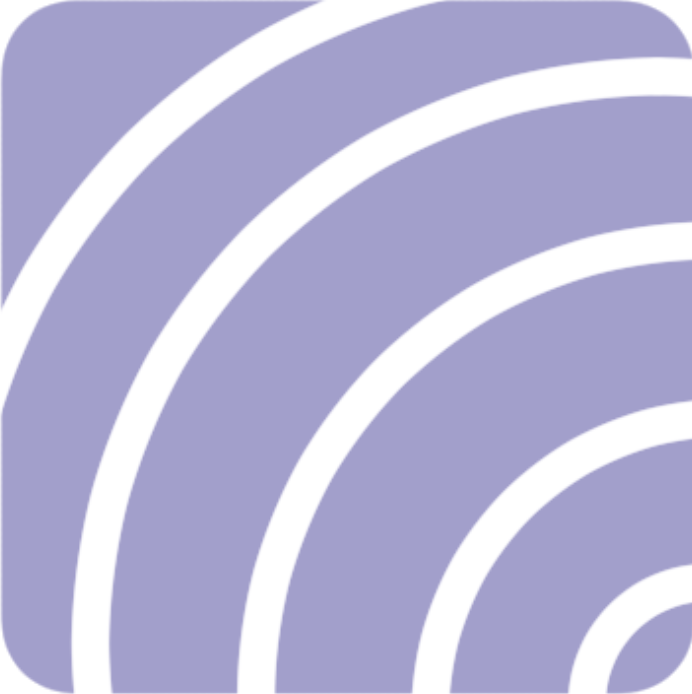 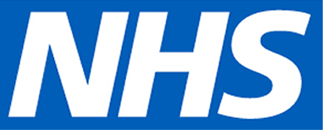 Radiology Taster session Rota
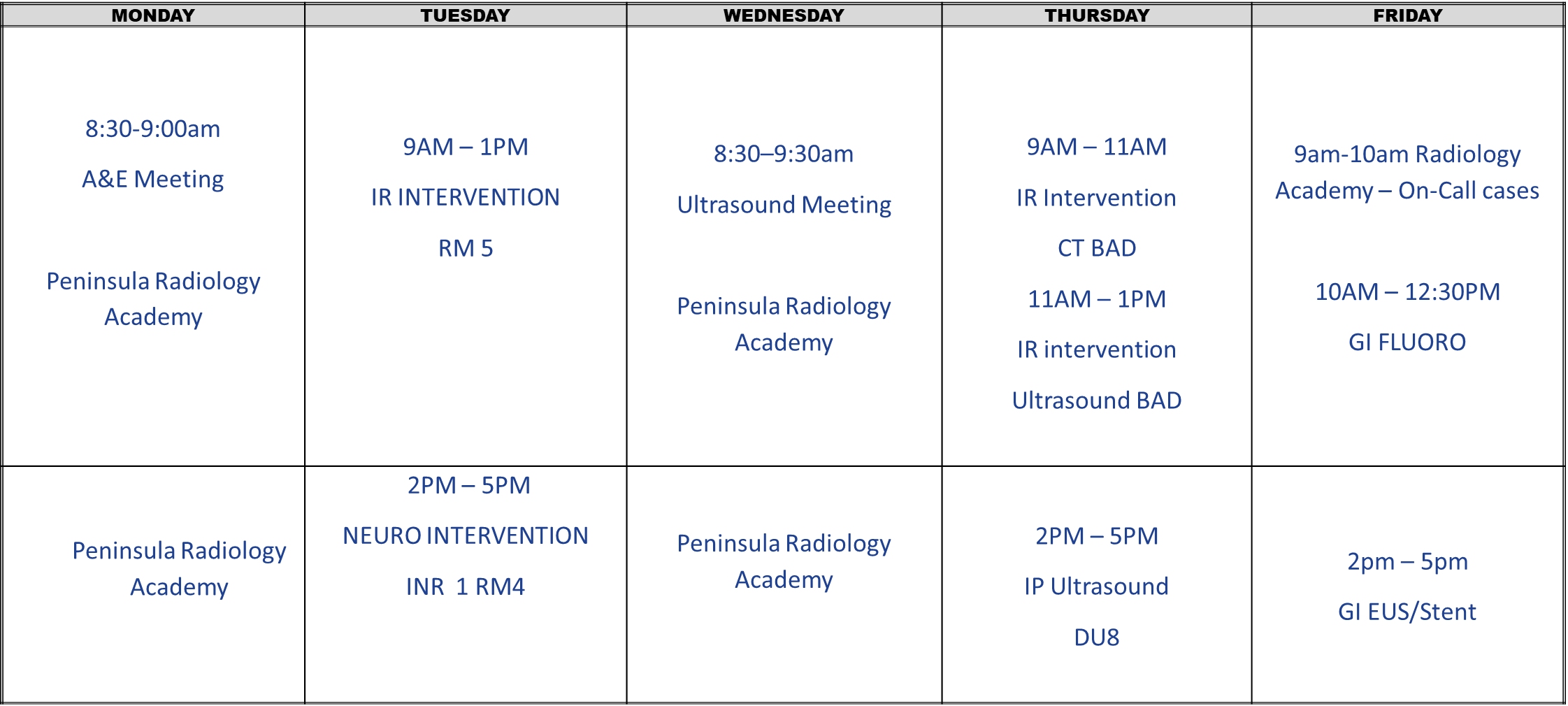